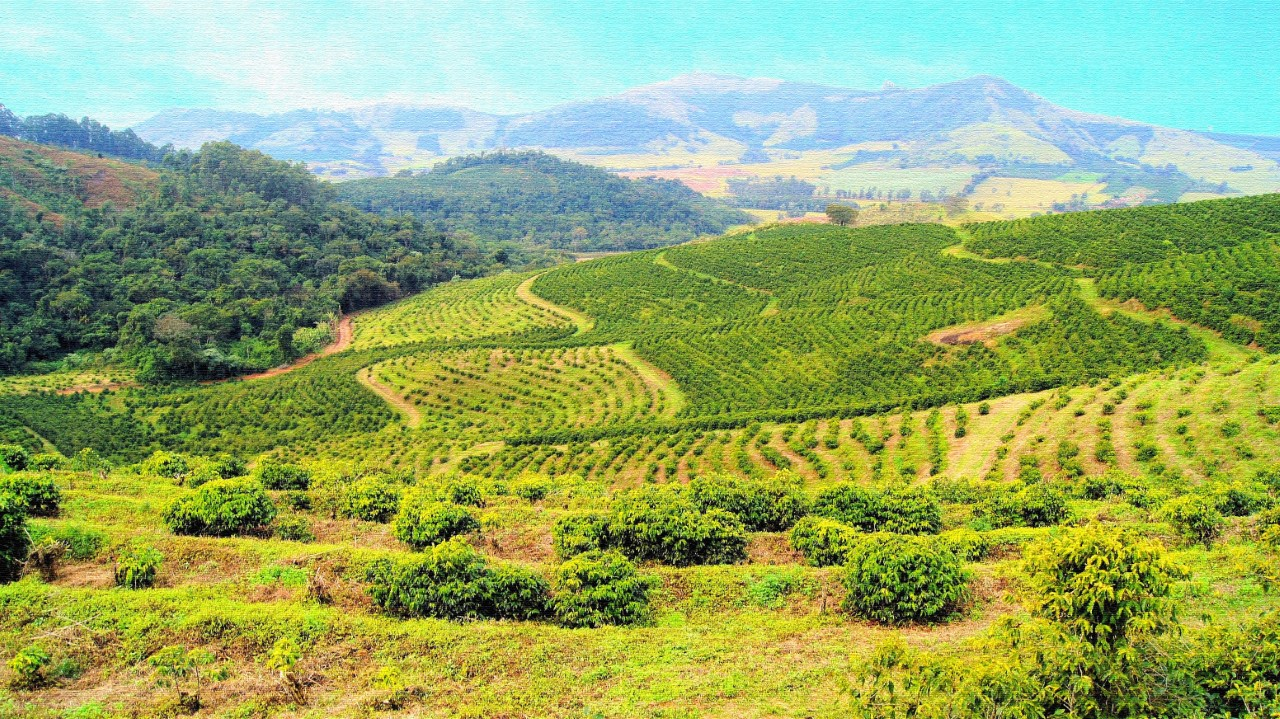 COFFEE EDUCATIONVISITING ORIGIN
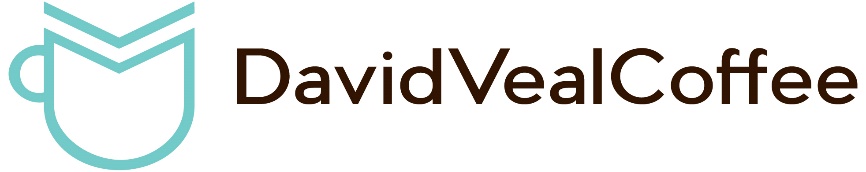 TOOLS THAT PROMOTE THE SUCCESS OF SPECIALITY COFFEE
RESEARCH
COMPETITIONS
INNOVATION
COMMUNITY
EDUCATION
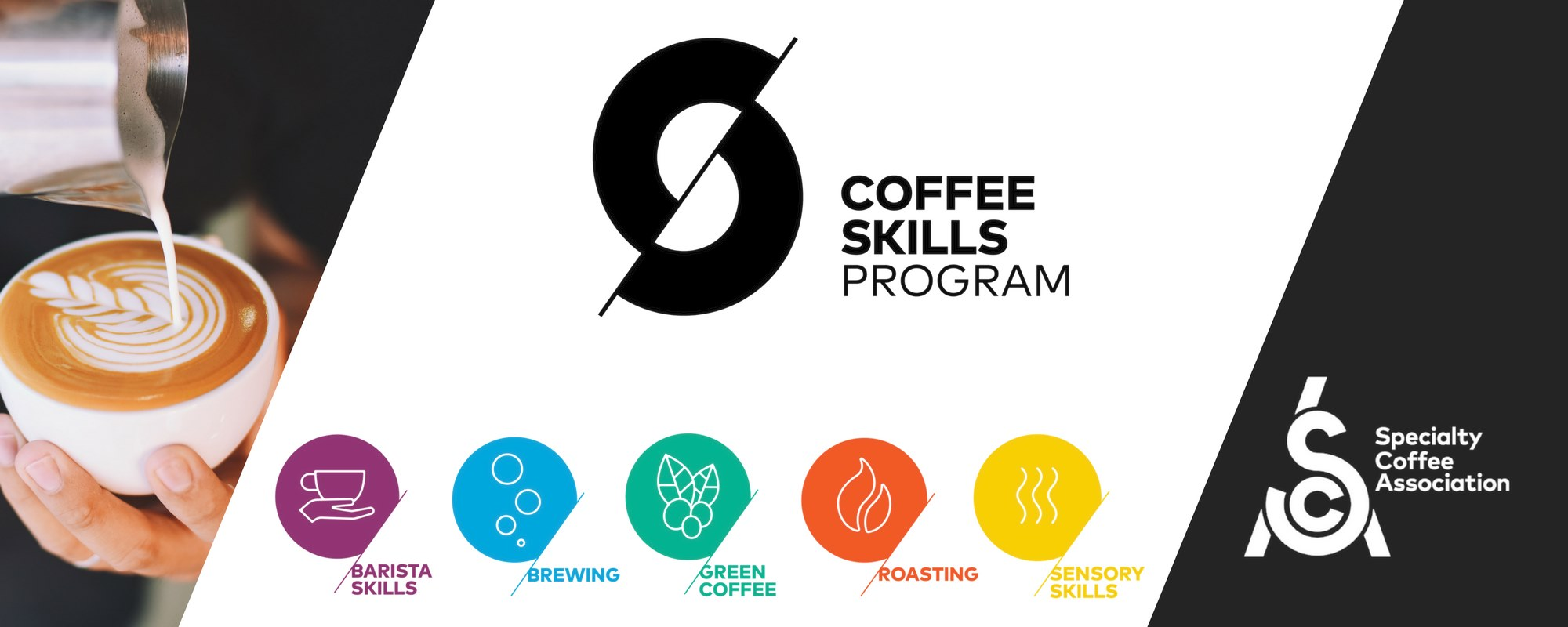 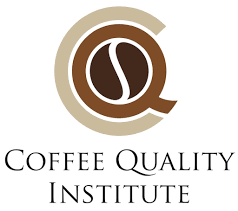 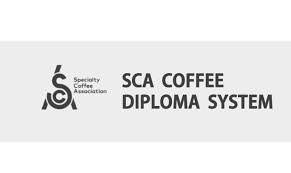 COFFEE PRODUCTION
EXPERIENCE
KNOWLEDGE
CULTURE
RELATIONSHIPS
UNDERSTANDING
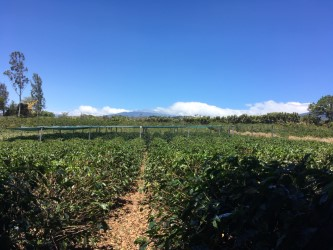 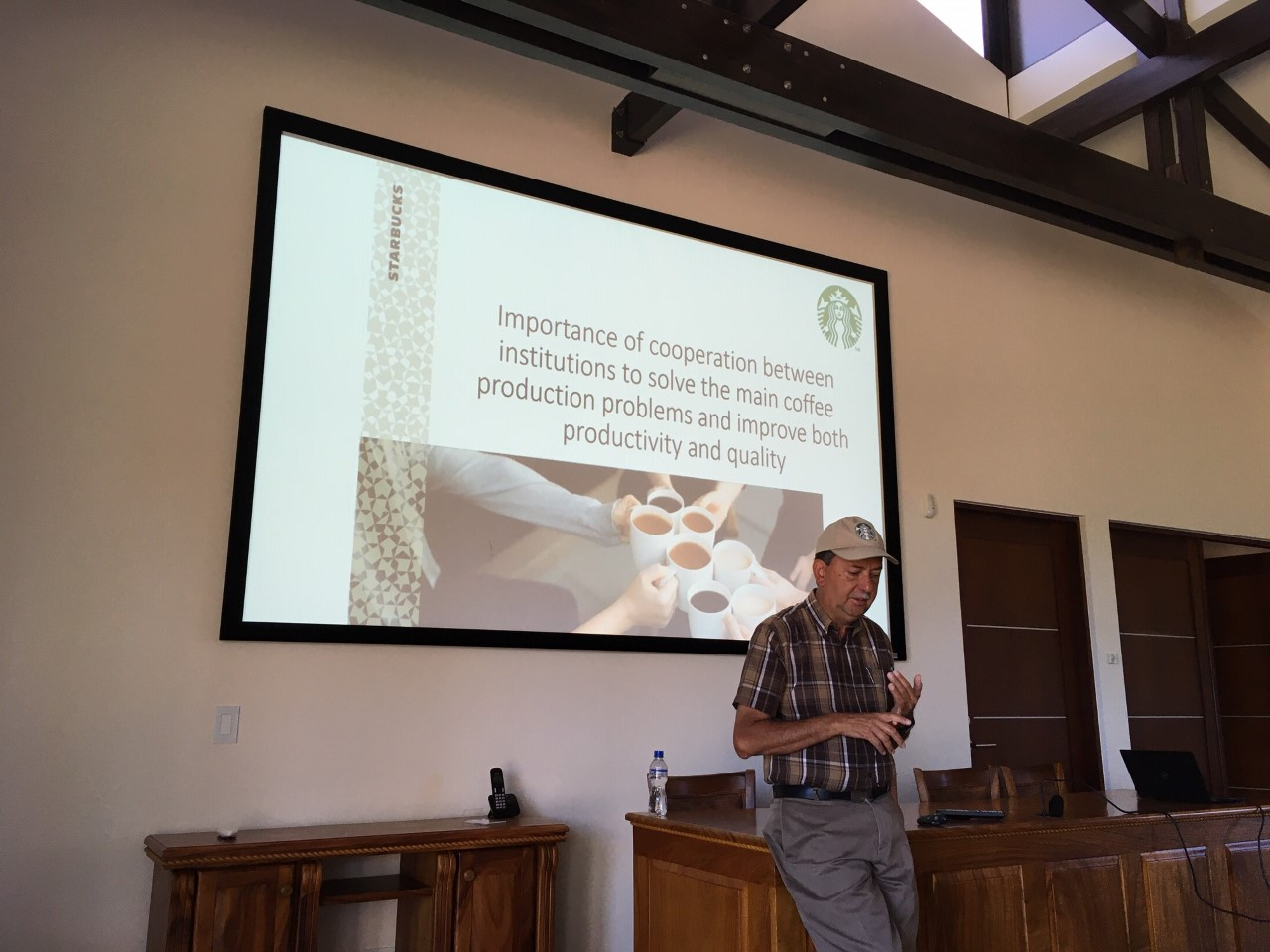 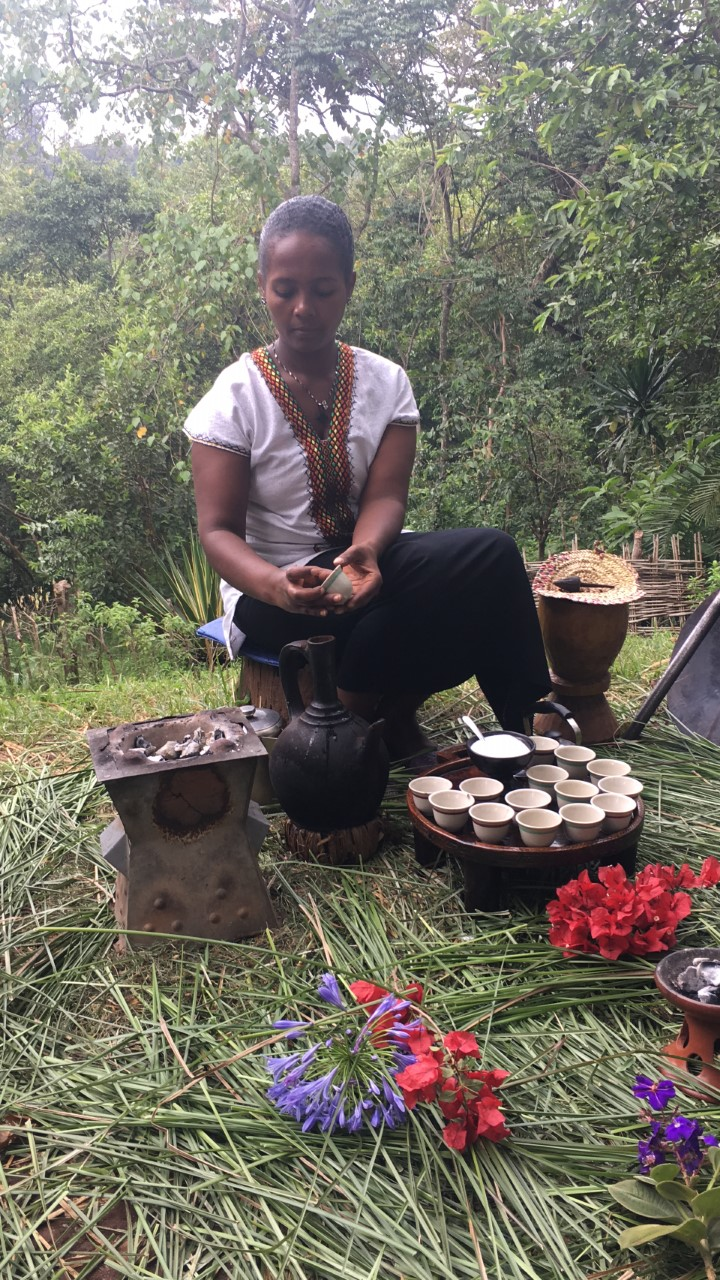 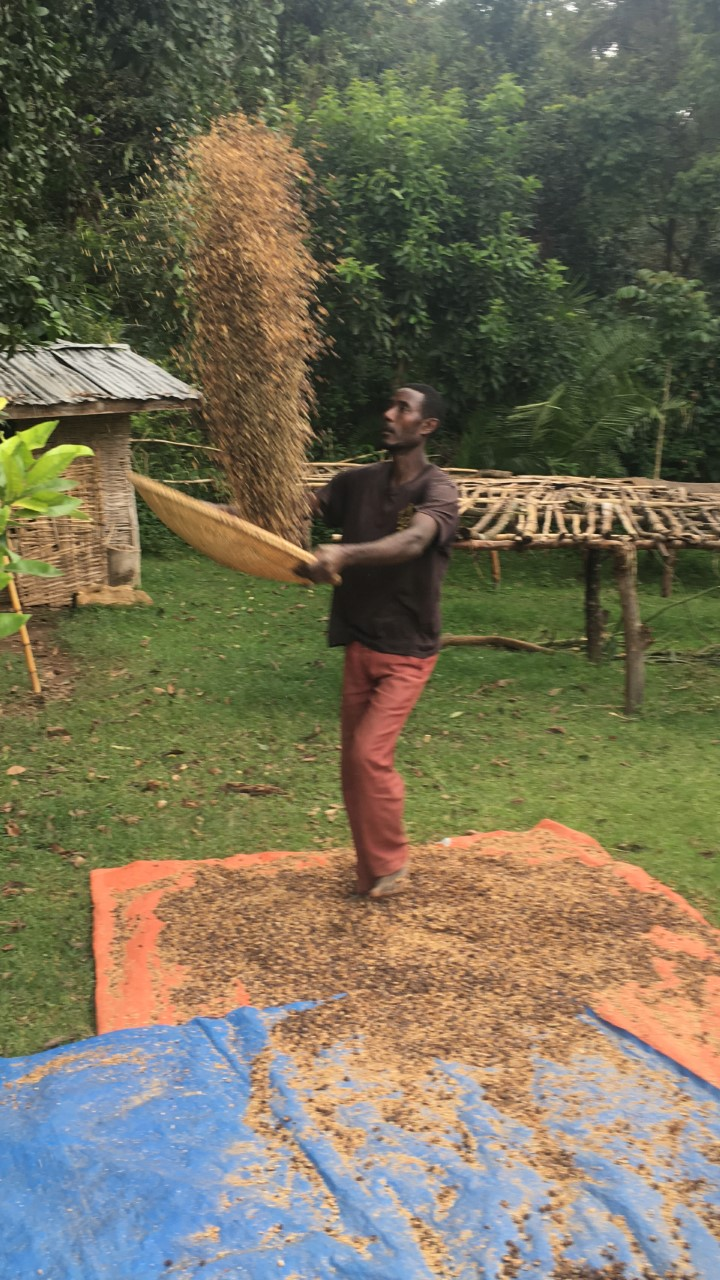 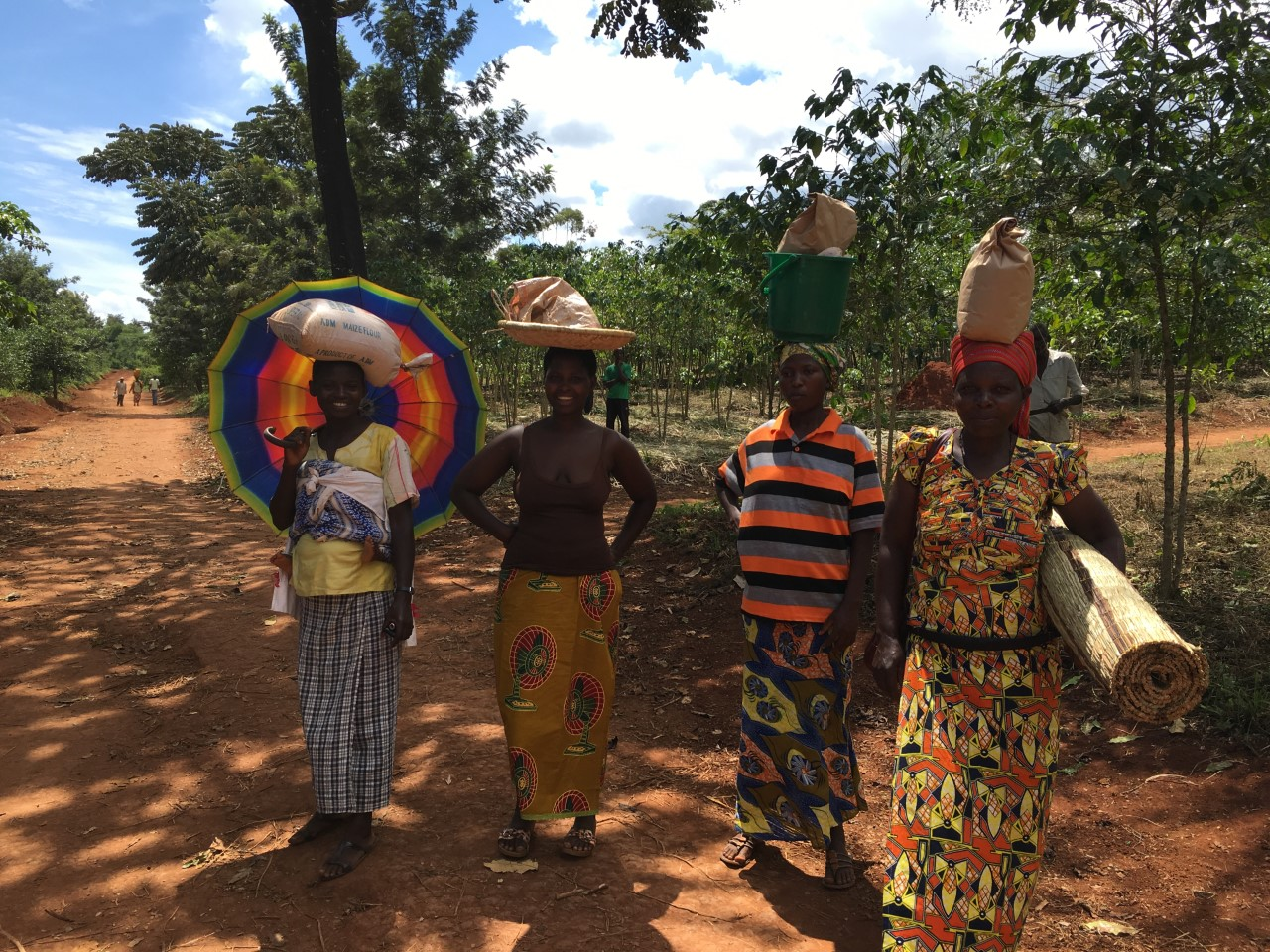 СПАСИБО
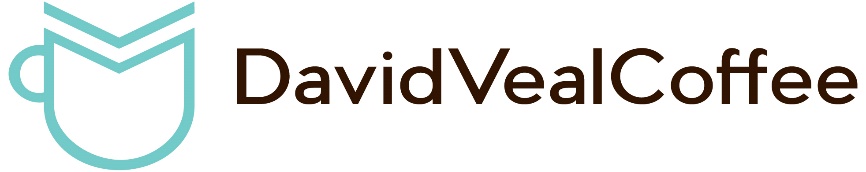